Caritas-Konferenz St. Maria Salome Ovenhausen
Unser Weg in die digitale Welt 
über die Klönstube 
(Ehrenamtliches CKD-Café)
@
Unsere kleine Chronik (2020-2023)

Autor: Martina Voss, CKD Ovenhausen
Caritas-Konferenz St. Maria Salome Ovenhausen
2020 – 2023
Bericht über die Caritasarbeit, SCS und Caritas, Presse 
Sorgendes Dorf und viele Einladungen deutschlandweit
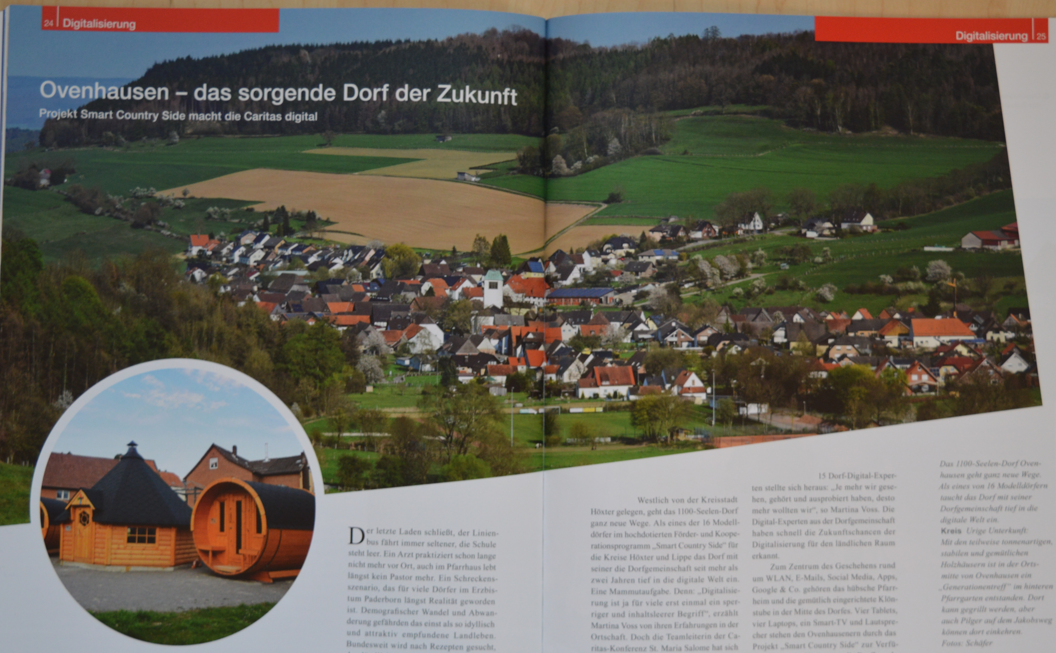 Caritas-Konferenz St. Maria Salome Ovenhausen
2020 – 2023
Bericht über die Caritasarbeit (2019-2022)
Januar 2020 IGW Berlin
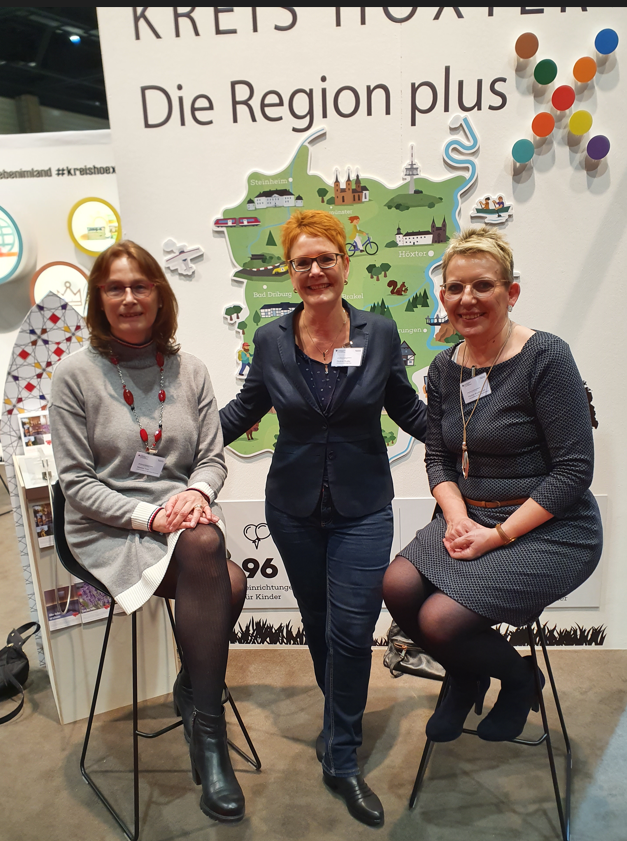 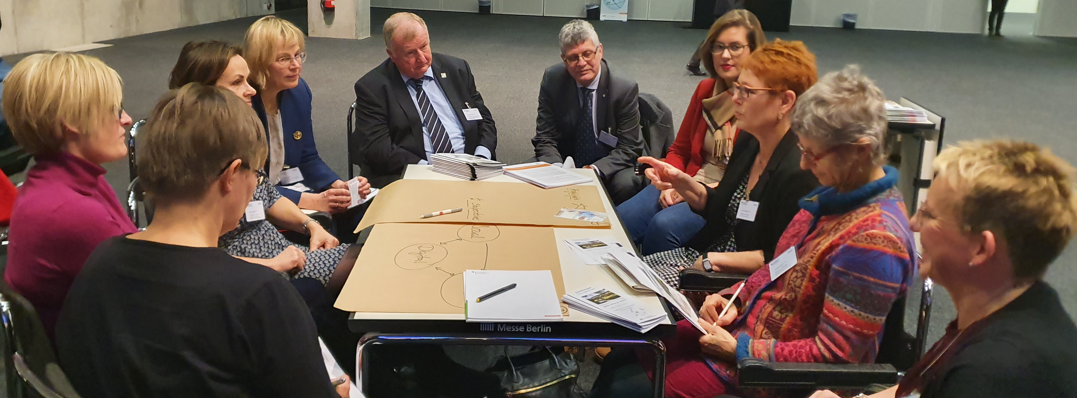 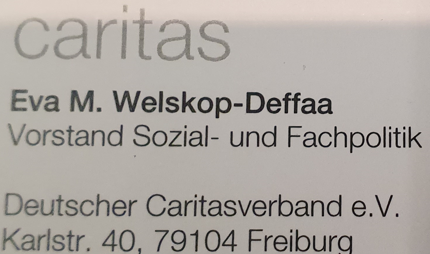 Caritas-Konferenz St. Maria Salome Ovenhausen
2020 – 2023
LOCKDOWN wegen Corona (März 2020)
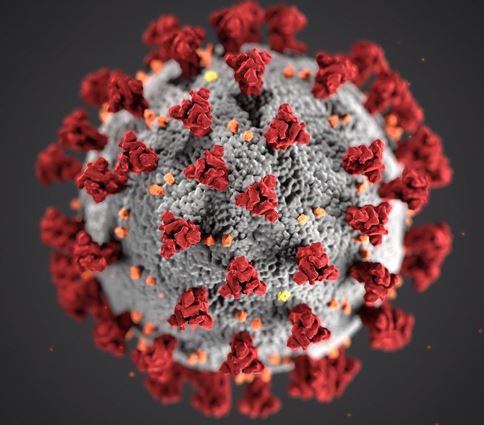 Caritas-Konferenz St. Maria Salome Ovenhausen
2020 – 2023
Corona-LOCKDOWN und …? (April 2020)

Alles ausgebremst, aber
Kontakte und Kommunikation:
Dorffunk, 
Klönstubenteam, 
CKD PB und Videokonferenzen,
Osterkartenaktion 2020
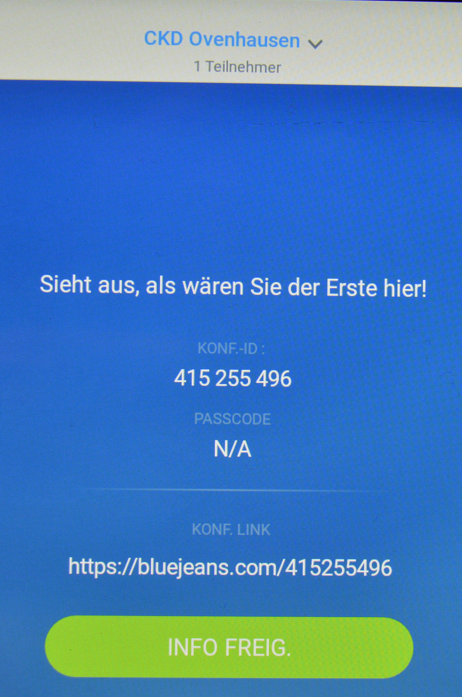 Caritas-Konferenz St. Maria Salome Ovenhausen
2020 – 2023
Corona-LOCKDOWN gestalten (April 2020)

Andere Wege:
Gegen Einsamkeit
und zur Freude
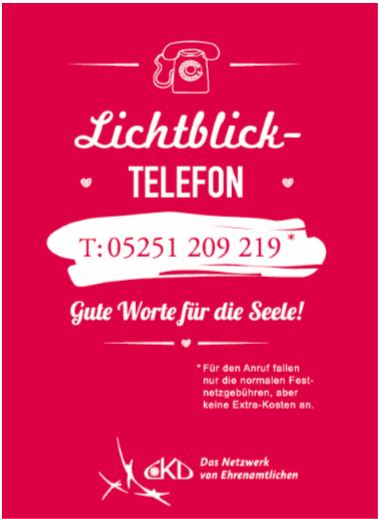 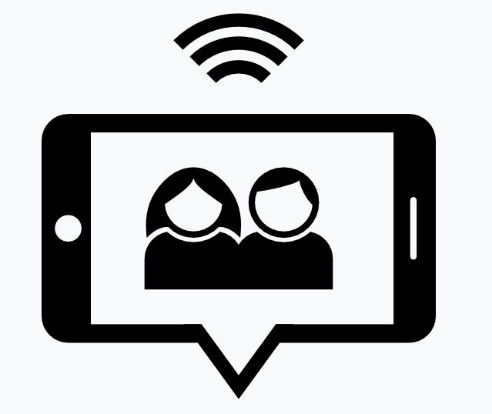 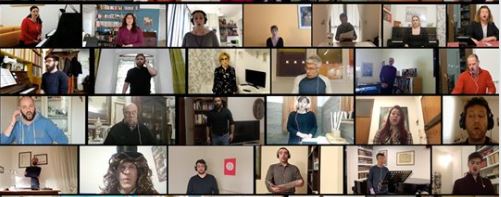 Caritas-Konferenz St. Maria Salome Ovenhausen
2020 – 2023
Corona-LOCKDOWN und …? (Mai 2020)
Erster Deutscher Digitaltag mit dem Ziel:
Internet und Digitales allen Bürgern nahebringen Tag wird trotz/wegen Corona doch stattfinden.
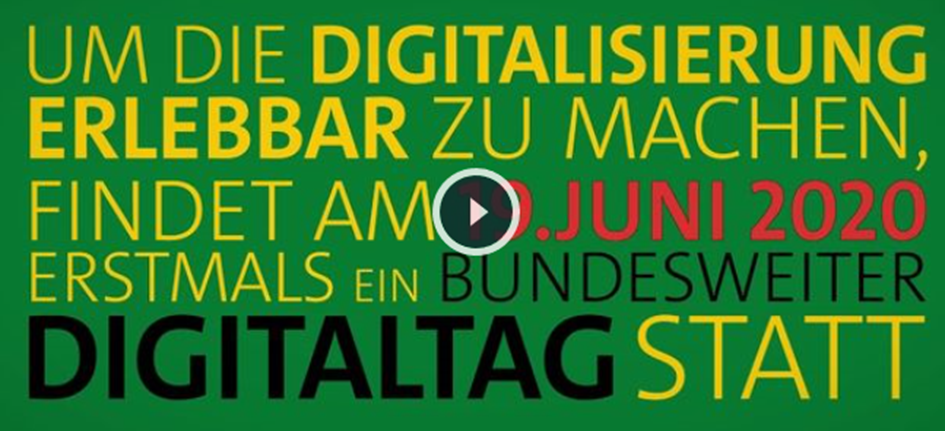 Caritas-Konferenz St. Maria Salome Ovenhausen
2020 – 2023
LOCKDOWN und … (Mai 2020)

Digital-analoges Erzählcafé 
Wir drehten Videos mit Dorf-
bewohnern 
und 
wurden als Vorzeigeprojekt des 
Deutschen Digitaltages 
besucht und selbst gefilmt.
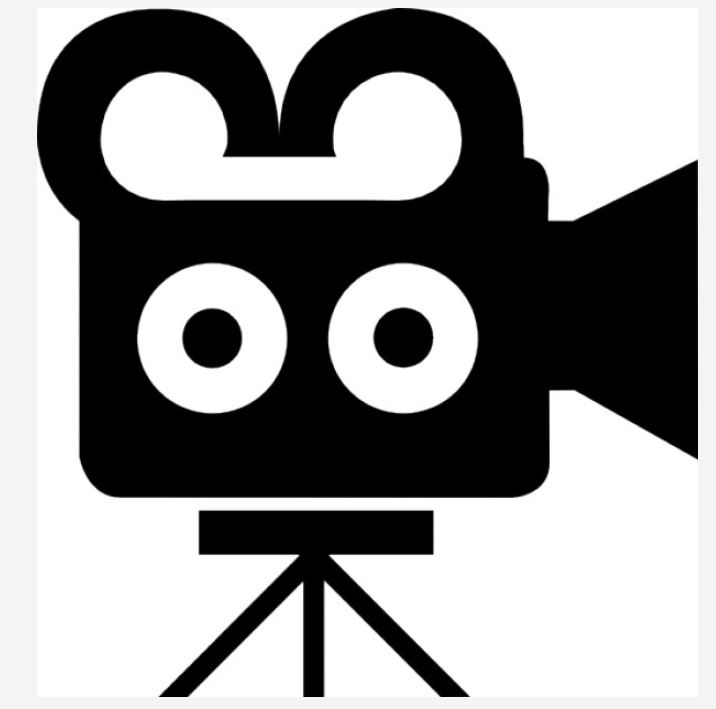 Caritas-Konferenz St. Maria Salome Ovenhausen
2020 – 2023
LOCKDOWN beflügelt Digitales (19. Juni 2020)

Und kam ein noch ein Knaller:
Der Deutsche Digitaltag hat uns und unser Projekt an das Bundespräsidialamt gemeldet.

Und somit kam es zu … Klönstube wird TV-Studio
Caritas-Konferenz St. Maria Salome Ovenhausen
2020 – 2023
LOCKDOWN und Hallo Ü-Wagen (19. Juni 2020)

Ü-Wagen und Fachtechniker aus Augsburg
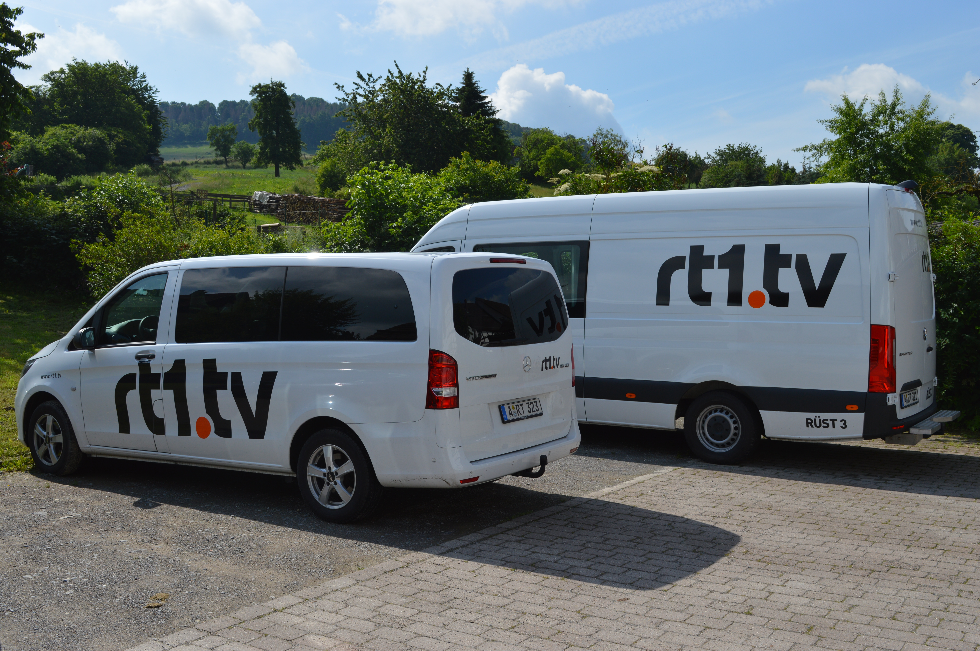 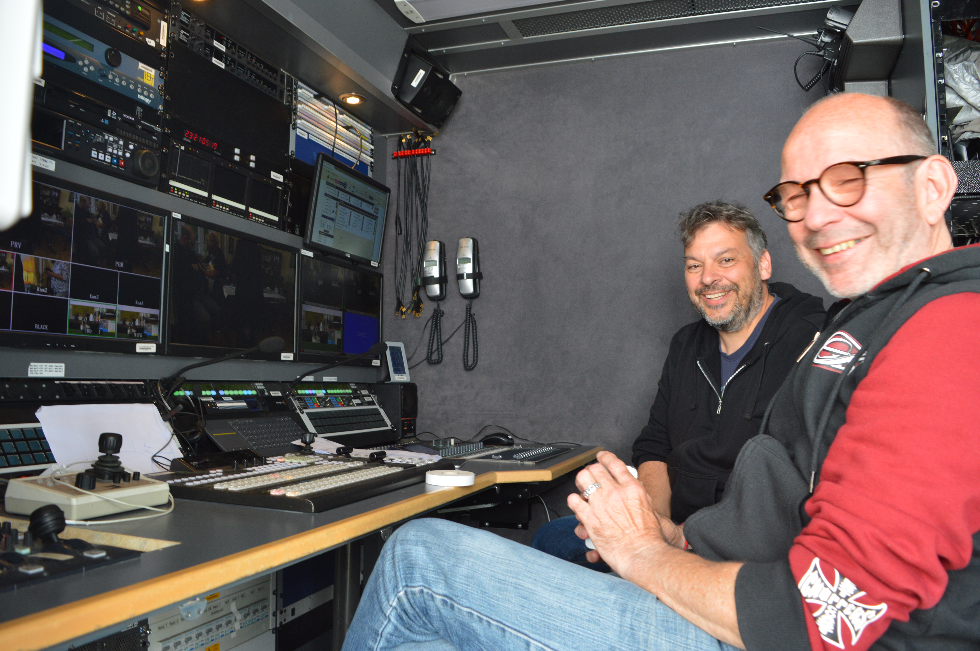 Caritas-Konferenz St. Maria Salome Ovenhausen
2020 – 2023
LOCKDOWN und Dt. Digitaltag (19. Juni 2020)

TV-Studio
in der 
Klönstube
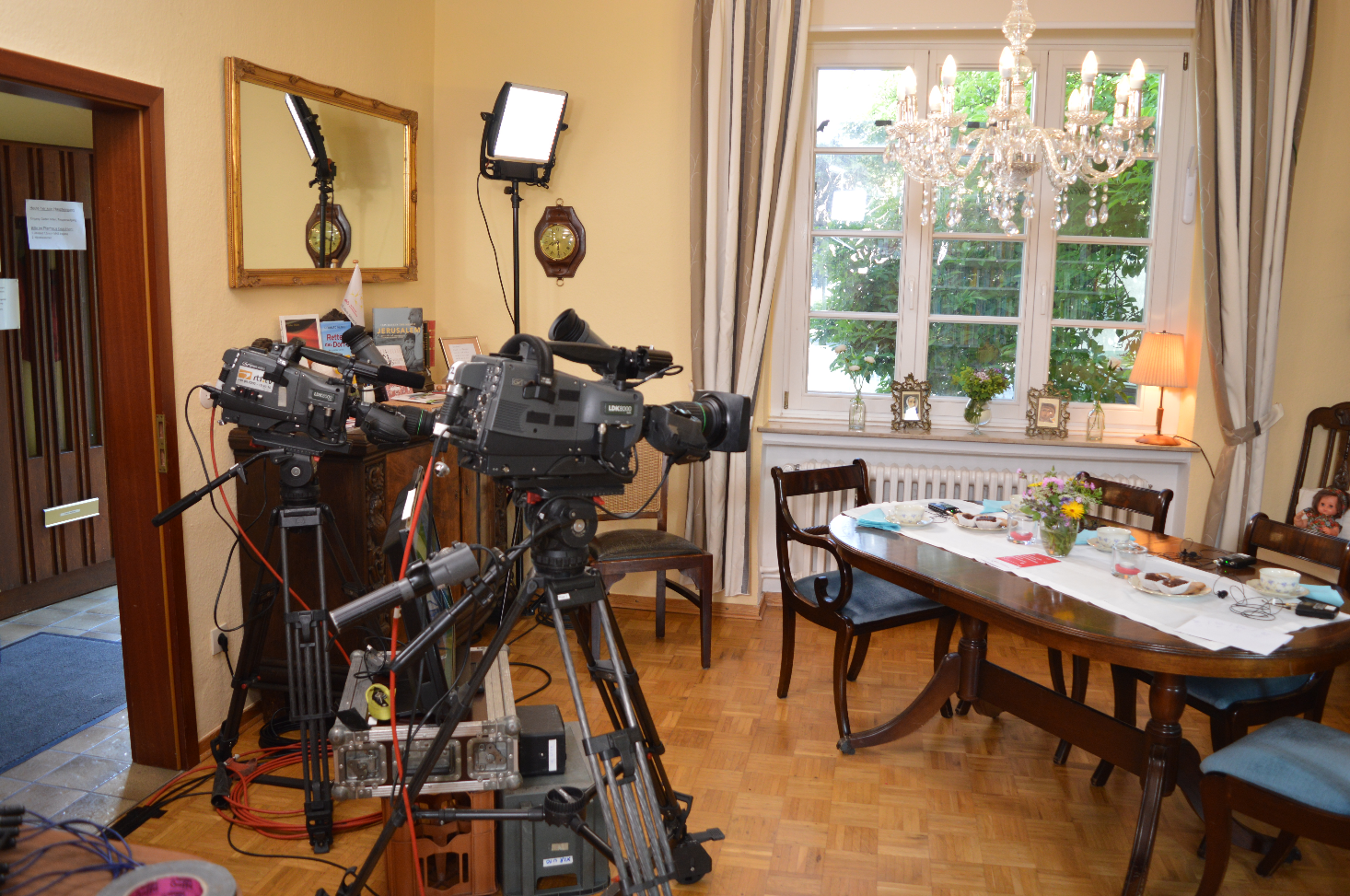 Caritas-Konferenz St. Maria Salome Ovenhausen
2020 – 2023
Digitaltag und Live Chat mit Bundespräsident Steinmeier von Schloss Belvue/Klönstube OV
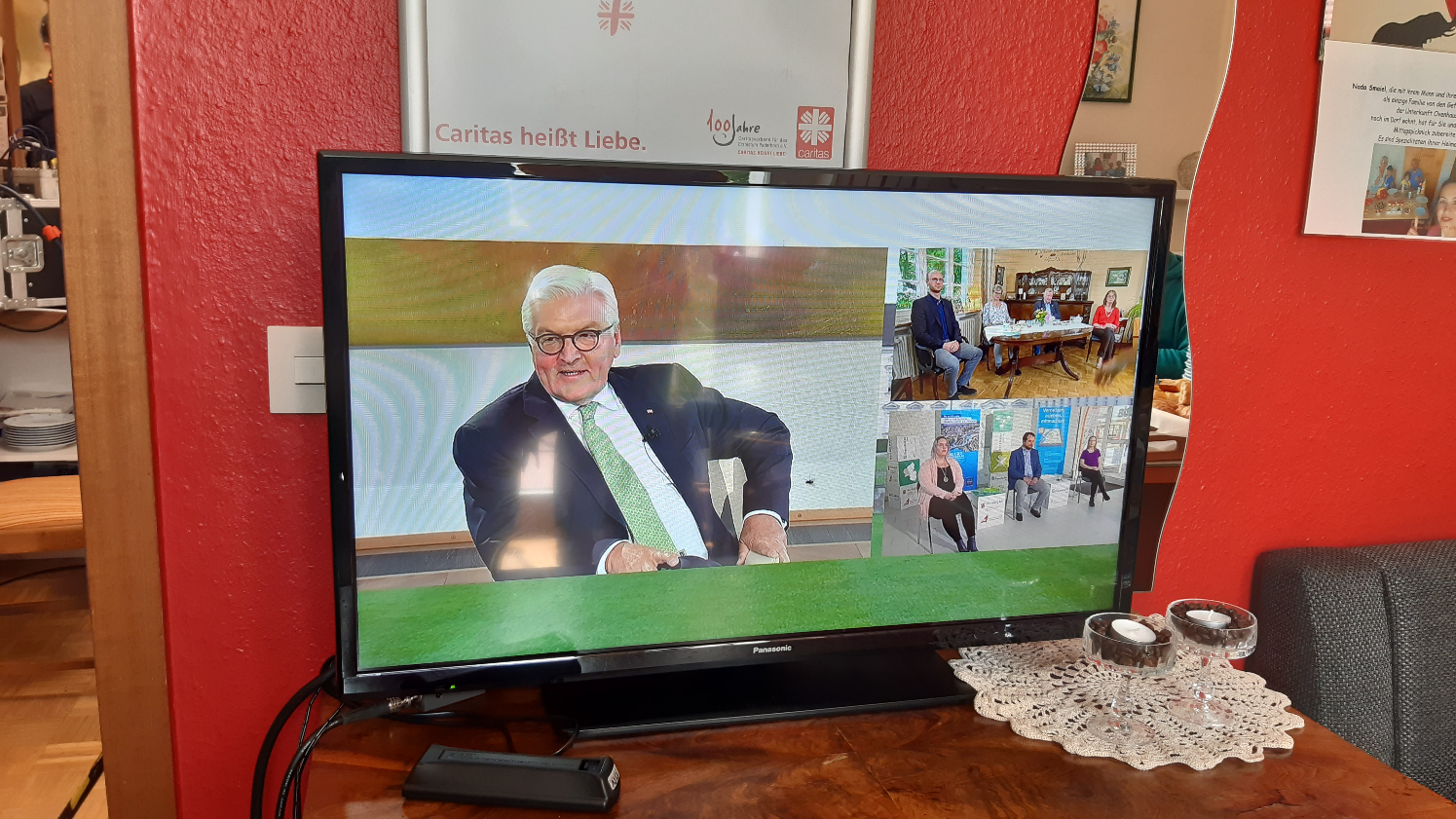 Caritas-Konferenz St. Maria Salome Ovenhausen
2020 – 2023

Bericht über die Caritas-
    arbeit (2019-2022)
    Pauline v.-Mallinckrodt-
    Preis Aug. 2020 für das 
    Projekt „Sorgendes Dorf“
    (Preisausgabe 2021)

Das ist nach bereits unser
zweiter P-v-M.-Preis!
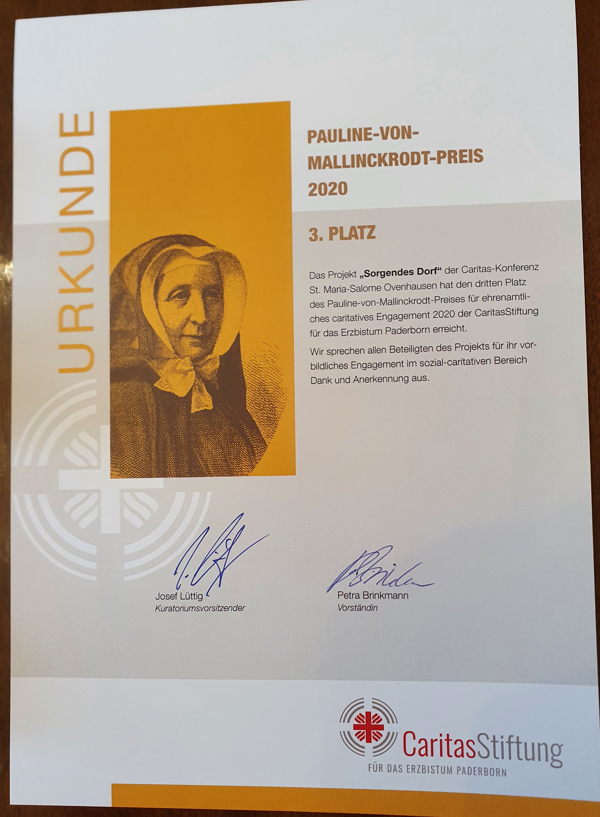 Caritas-Konferenz St. Maria Salome Ovenhausen
2020 – 2023
Digital-Kompass-Standort Ovenhausen 2021    
(u. a. Handyschulungen, Onlinebanking)
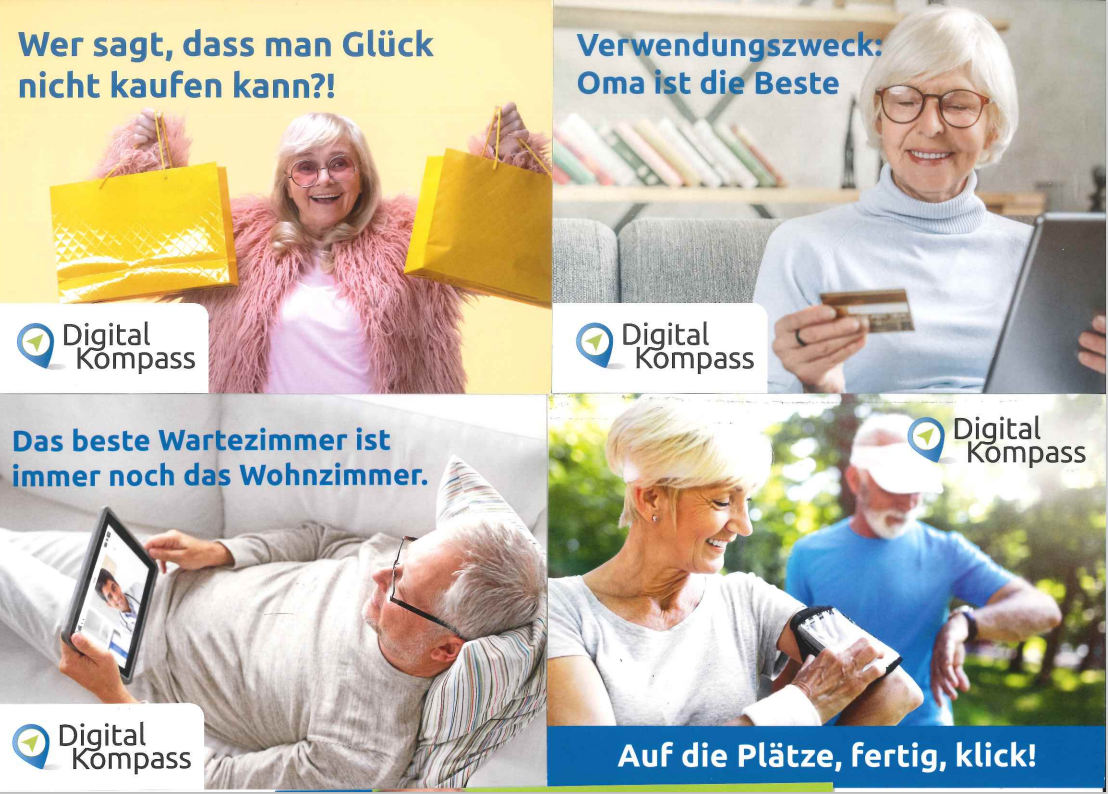 Caritas-Konferenz St. Maria Salome Ovenhausen
2020 – 2023
Elektronische Tafel für Schulungen in  Coronazeiten
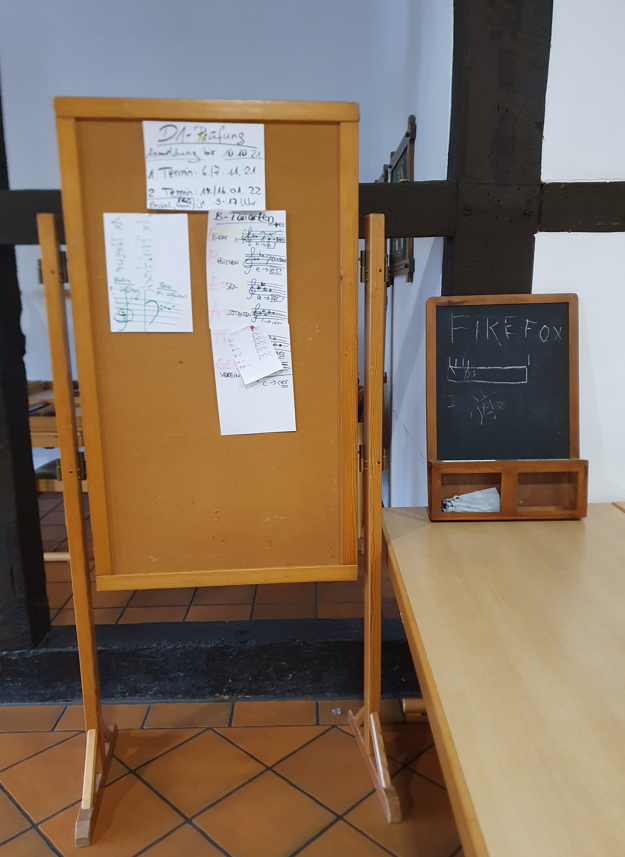 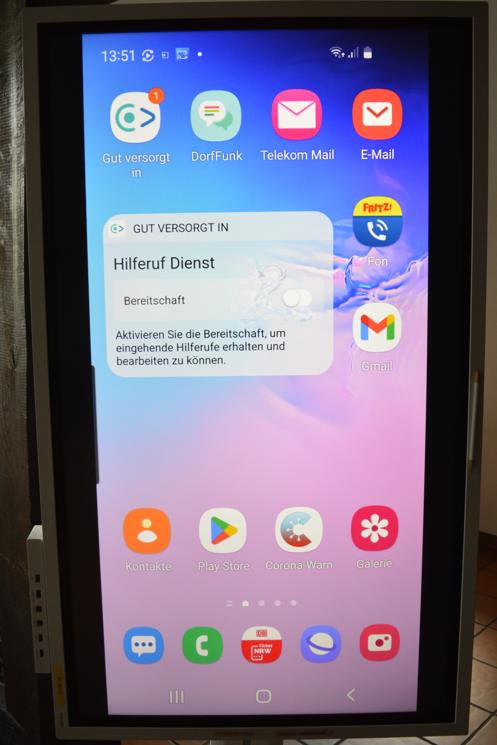 Caritas-Konferenz St. Maria Salome Ovenhausen
2022
Okt. und Ü50: Dorf.Gesundheit.Digital, Okt. 2022









Und welche digitalen Projekte werden wohl noch folgen??
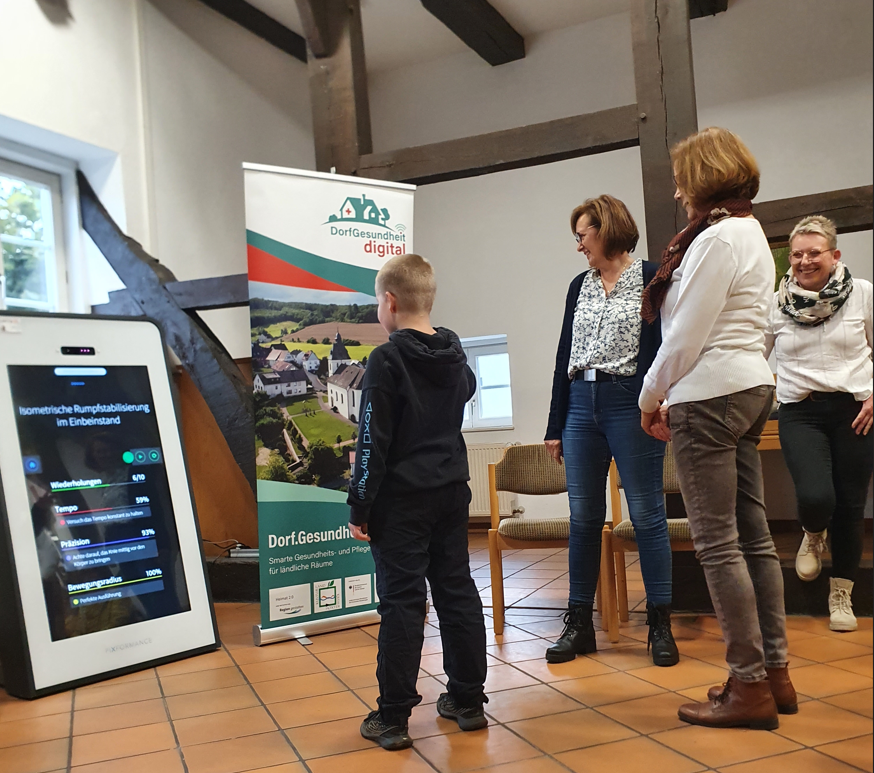 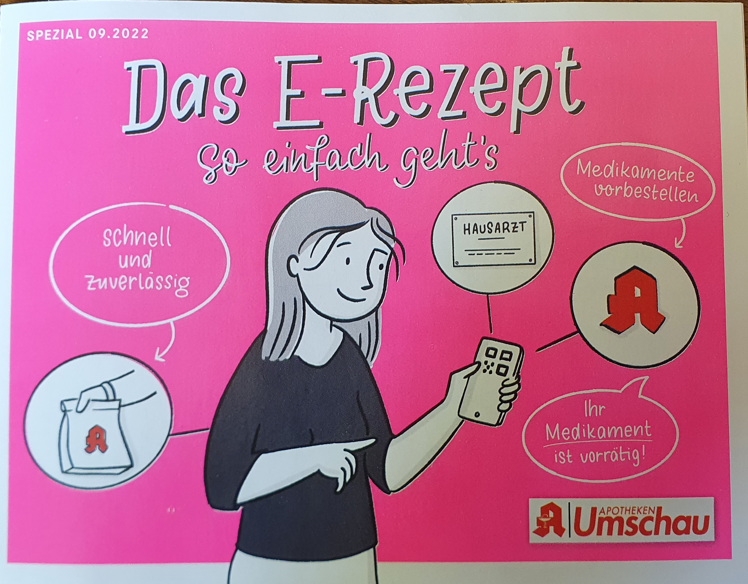 Caritas-Konferenz St. Maria Salome Ovenhausen
2023
16. Mai: Online banking









Und welche digitalen Projekte werden wohl noch folgen??
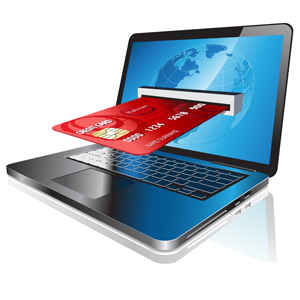 Caritas-Konferenz St. Maria Salome Ovenhausen
2023
    Wir freuen uns über den Besuch der CKDPaderborn im Rahmen von 
    „In allen 4 Ecken Liebe entdecken“
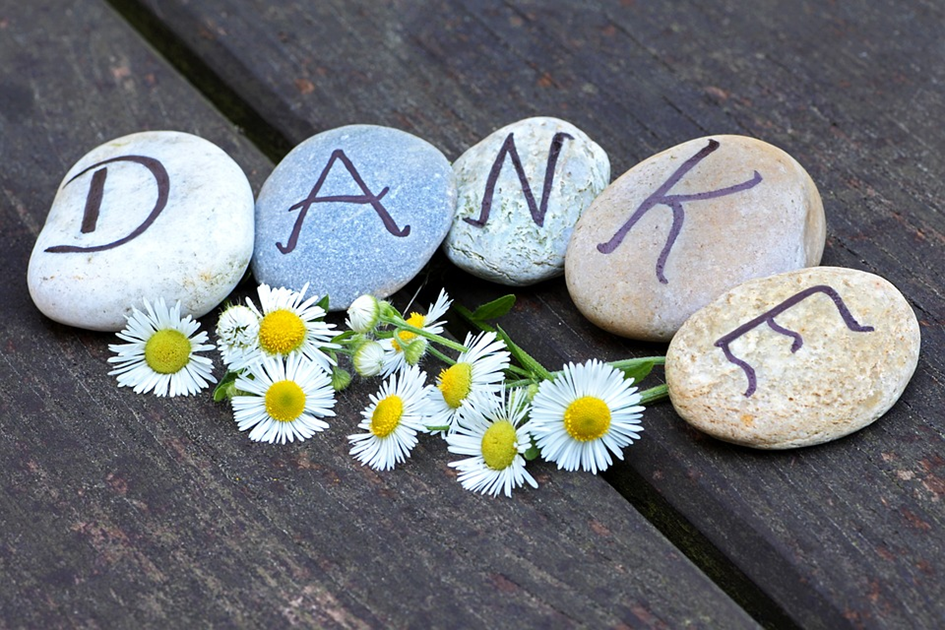